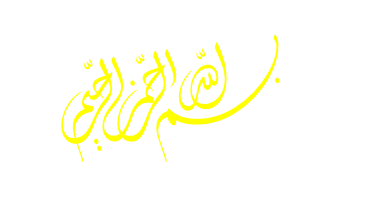 Western Saudi Arabia Section
Strategic Plan, Organization and Activities
Prepared by: Hafidh AlSamarrai – Vice Chair
1
4/18/2017
Contents
Awards
Milestones
Conferences
Executive Committee
Strategic Plan
2
4/18/2017
Awards
The section, its chapters and its members have received several awards, among which are:
1.) The most advancing section in R8 ….
2.)  The second and the third advancing section … 
3.) PES
4.) WIE – Ms. Eman Alashwali
Milestones
The section was established in ..
 We have …. Members…
 We have ….. Chapters…..
 We have ….. Students chapters ….
 The establishment of SIGHT
Conferences
The section has been sponsoring L&T conference for several years since ….
1.) Taibah University Conference on the use of IT to support Quran and Sunnah
2.) Princes Nora University – Riyadh  on IT
3.) 2016 4th Saudi International Conference on Information Technology (Big Data Analysis) (KACSTIT)
4.) KSAUS-HS Conference on Health Informatics
Conferences
5.) L&T 2016 Conference – April 10/11, 2016
6.) International Conference on Computer Systems and Informatics (ICCSI)
7.) 2016 13th Learning and Technology Conference (L&T)
Seminars / Workshops / Presentations
1.) Seminar by Prof. Qiaoqiang Gan (University of Baffalo, NY): Light-Matter Interaction within Deep-sub Wave Length Dimensions on Meta Surfaces, Mate Films and Nano Cavities – February 7, 2016
2.) C# Workshop - Organized jointly with IEEE Effat Student Branch – March 16, 2016
3.) Science And Engineering Project Fair – April 6, 2016
4.) Western Region Poser Competition - Project Fair – April 11, 2016
7
4/18/2017
Seminars / Workshops / Presentations
5.) Seminar by Prof. SHU Ping Lau (the Hong Kong Polytechnic University)_Graphene Quantum Dots from Materials Synthesis, Properties to Applications – April 11, 2016
6.) Professor Elhadi Aggoune Presentation -Power Systems and Control – April 13, 2016 
7.) Seminar by Prof. Mario Lanza: Variability and Reliability of 2D Dielectrics and their Application in Non-Volatile Memories – May 1, 2016

8.) Seminar By Changxu Liu (KAUST): Light-Matter Interaction In Chaotic Resonators – May 11, 2016
8
4/18/2017
Seminars / Workshops / Presentations
9.) Seminar by Prof. Hoe Tan (ANU, AUSTRALIA): IEEE Photonics Society Distinguished Lecture | Semiconductor Nanowires for Optoelectronic AND Energy Applications – June 21, 2016

10.) Seminar by Prof. Yu-Hwa Lo (UC San Diego): Microfluidic Imaging Flow Cytometer and Cell Sorter for Quantitative Single-Cell Analysis – June 21, 2016

11.) Suhoor Invitation - IEEE - Saudi Engineers Council – June 25, 2016

12.) IEEE and WOMEN in Engineering Social Event – July 23, 2016
9
4/18/2017
Executive Committee Members
10
4/18/2017
The WSA IEEE Section Council
Chairman: Dr. Mohammed Turki
Vice Chairman: Dr. Hafidh AlSamarrai
Secretary: Dr. Malak Alnory
Treasurer : Vacant
Educational Activities (Vice Chair): Dheya Al-Othmany
Industry Relations Coordinator: Noureddin Ibrahim
Membership Development: Vacant
Newsletter Editor: Vacant
Professional Activities: Vacant
The WSA IEEE Section Council
WIE 
 Ms. Reem Turkey

GOLD
Chair		Vacant
Vice Chair 	Vacant
Secretary	Vacant
The WSA IEEE Section Council
Student Activities
Chair		
Vice Chair 	Vacant
Secretary		Vacant

Membership Development
Chair		
Vice Chair 	Vacant
Secretary		Vacant
The WSA IEEE Section Council
Student Activities
Chair		
Vice Chair 	Vacant
Secretary		Vacant

Membership Development
Chair		
Vice Chair 	Vacant
Secretary		Vacant
The WSA IEEE Section Council
Chapters

PES
Photonic
CS
CIS
Propagation and Antenna
The WSA IEEE Section Council
IR
PA
TA
EA
The WSA IEEE Section Council
Students Chapters:

KAU
Tiba
KAUST
UM QURA
King Khalid
Forecasted Expansions
Mekka Subsection
	Chairman : 
     Vice Chairman
Medina Subsection
Chairman
 Vice Chairman
Engineering Management Chapter
 Chairman
 Vice Chairman
Strategic Plan
19
4/18/2017
Vision
Proposed vision statement
Leading and influential role in Advancing the Kingdom of Saudi Arabia in technology, engineering, technology transfer and innovation and positively participating to the prosperity of the Kingdom.
IEEE Vision
	To advance global prosperity by fostering technological innovation, enabling members' careers and promoting community worldwide
Mission
IEEE Mission 
The IEEE promotes the engineering process of creating, developing, integrating, sharing, and applying knowledge about electro and information technologies and sciences for the benefit of humanity and the profession
Strategic Intents
Play a key role in advancing the Kingdom by spear heading technology transfer to the Kingdom utilizing IEEE as a facilitator and  work to identify the most promising areas of interest to the Kingdom.

Network and Align the WSA IEEE Section activities with all other Engineering Societies to maximize the Kingdom’s utilization/benefit from the services and products of IEEE
Strategic Intents
Implant and foster innovation, creativity and entrepreneurship & leadership in the work of all the Engineers working in the Kingdom and coordinate their efforts

Improve the quality of the engineering work in the Kingdom
Strategic Intents
Implant, foster and develop the creativity, entrepreneurship and patenting capabilities among the IEEE members and the engineering community at large in order to serve our community.
Make use of the talent and experiences of the IEEE members and convert their knowledge into “Engineering in daily practice” in the Kingdom and the region.
Strategic Intents
Play a key role in the establishment of the IEEE Arab Council
Core Values
Dignity/honesty/Sincerity 
Discipline
Non-selfishness
Innovation
Collaboration
The Engineers’ Perspective
The most highly qualified and trusted professional Engineering Society
 A major player in the advancement of the Kingdom and the leader in Innovation and Technology Transfer
The most transparent Engineering Society
The core resource for Specialized Engineering Training and Continuing Education
 Panel of Experts
IEEE Members Perspective
A significant positive impact on the services they receive from IEEE
An organization they can rely on in the following areas:
 Professional development
Training
Roster of Consultants
 Assist in Knowledge Sharing, Technology Transfer Patent skill development and application
Financial Perspective
Generate funding from the local activities society and organizations through activities.

Obtain funding from National and Regional organizations to organize major activities and international conferences.
Objectives
Form several interest groups and committees within one year. These committees will organize the workshops, seminars, conferences etc.

Establish two to three more chapters by 2018.

Significant Increase in membership.
Objectives
Organize an international Conference within two years.
“ The first International Conference on Innovation, Creativity and Knowledge Sharing”
Hold yearly competition among 
Students
Young Engineers
Plan and Manage the Production of a TV program to encourage Innovation and Creativity targeting high school students
Implementation Methods
© Hafidh AlSamarrai- WSA Section
Conferences
Organize two conferences in the first four years.
The First International Conference on Innovation, Creativity and Knowledge Sharing.

 The First Regional Conference on the use of technology and engineering management to reduce road traffic accidents.

 Organize one international conference every two year afterwards.
Workshops
Conduct six workshops in two years on :

Creativity, entrepreneurship and patents.
Problem Solving and Decision Making
Project Management
Strategic Planning
Technical Writing and publishing work. 
 Putting Engineering in the Daily Practice.
Competitions
The Programming Competition
 
Putting Engineering in Daily Practice

Helping the Society
Proposed Awards by the Section
Serving the Engineering Community Award
 Innovation Award
Arab Engineering History Award
 Best Student Award
Engineer of The Year Award
 Engineering and Innovation  Serving the Society
Financing & Implementation
© Hafidh AlSamarrai- WSA Section
The Role of Industrial Relation
How can we sponsor some of our activities?
Investigate how and help make our industry innovative and competitive through the different IEEE programs and activities (e.g. IEEE Standards, Industrial Relations, Awards, patents, etc.).
It is a joint effort
Let us team up

We should have a KPI for our IR
Grants from Other Organizations
Arab Science and Technology Foundation

ISESCO		  المنظمة الاسلامية للعلوم والتقنية		

The key start is to be active and show results and outcomes
WSA Section Bylaws
© Hafidh AlSamarrai- WSA Section
Measuring Implementation Efficiency and Performance
© Hafidh AlSamarrai- WSA Section
WSA Sections Bylaws
The section will have 10 Meetings a year.
 Officers are requires to attend at least five meetings a year.
 Officers shall not be absent from three consecutive monthly meeting.
Each Committee will have three IEEE’s reportable activities a year.
Each Chairman is responsible to fill in the vacant positions in his committee by 1st Feb. of the Gregorian Year.
Required Activities
Developing the WSA Section’s KPIs
Meetings
The Council
The Committees

Seminars

Membership Development

Industrial Relations
 
Workshops and training Courses

Conferences
Proposed Activities
The establishment of the committees
 

 
Monthly Meetings
 

Others
IEEE Member’s Benefits
International Recognition

Technical Advancement

 Attend IEEE meetings and activities in many countries, fully paid by IEEE 

Networking

Continuing Education

Typical IEEE members benefits ( region dependent)
IEEE is yours
How can we join hands

?
© Hafidh AlSamarrai- WSA Section
Only with your contribution we can make it
We need you as a member, volunteer, participator & evaluator 

Please be kind and provide us with your feedback
© Hafidh AlSamarrai- WSA Section
Where are you positioned?
We are impatiently 
waiting for your contact
We are positive 
you can make it
Have
Willingness  To Volunteer
Please try to:
 attend some of our activities.
 Support our activities
 Make Du3aa.
Let us work together 
to find an area which 
fits your interest
Have Not
Have Not
Have
Time To Volunteer
The clear message is that
There could be 75% of the people who have the potential to volunteer 
!
You may well be one of them
© Hafidh AlSamarrai- WSA Section
Very Urgent Requirements
Volunteers to fill in the current vacant positions in the different committees ( MD, IR, GOLD) and to participate in the Activities Organization Committee AOC 
Will you join us now?
Please do contact us
© Hafidh AlSamarrai- WSA Section
The Activities Organization Committee ( AOC)
May well become the most important committee in our section soon

Why wait ?
© Hafidh AlSamarrai- WSA Section
والسلام عليكم ورحمة الله وبركاته
© Hafidh AlSamarrai- WSA Section